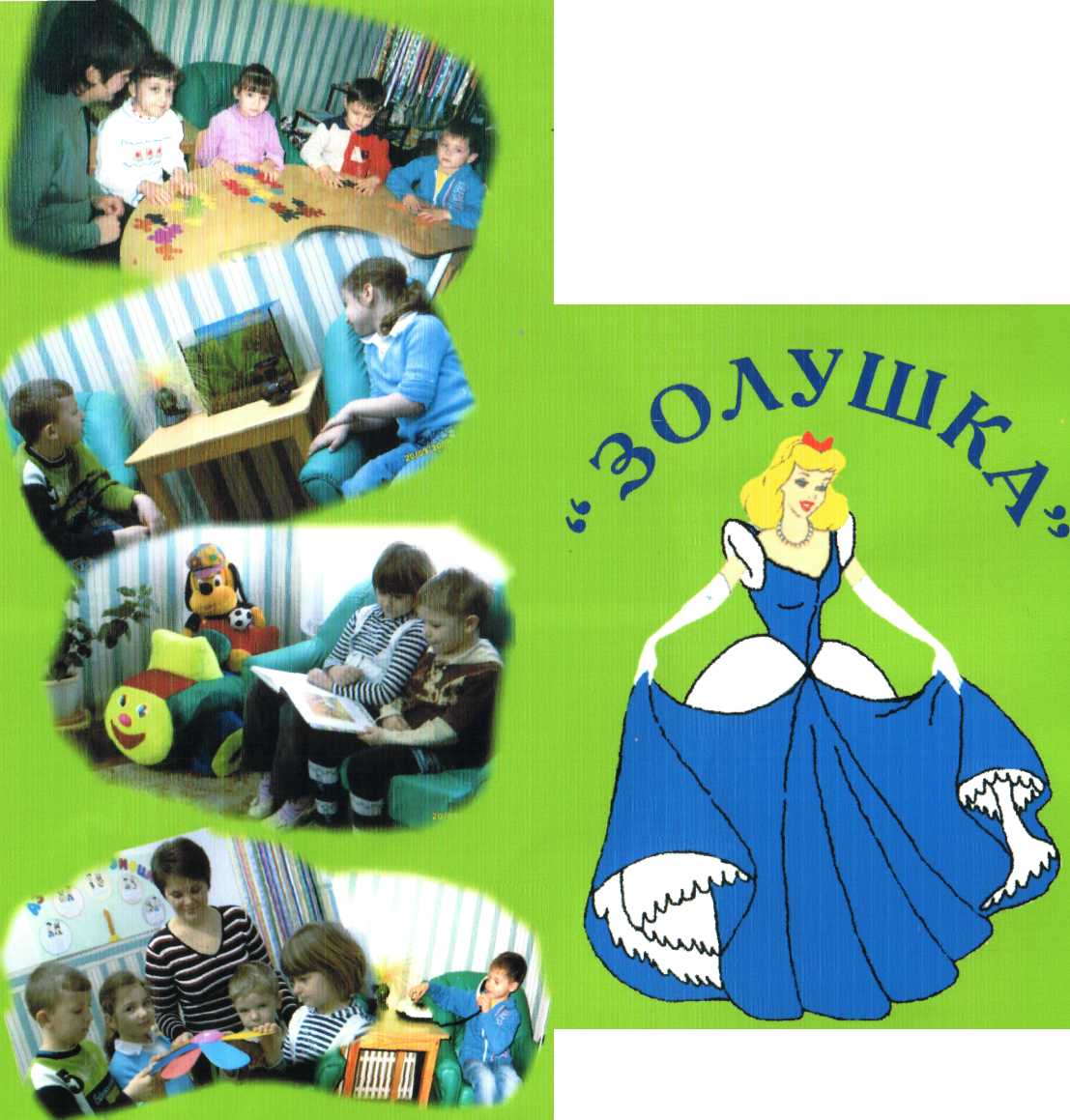 Муниципальное дошкольное образовательное бюджетное учреждение «Центр развития ребенка» – детский сад № 43
 города Кореновска.
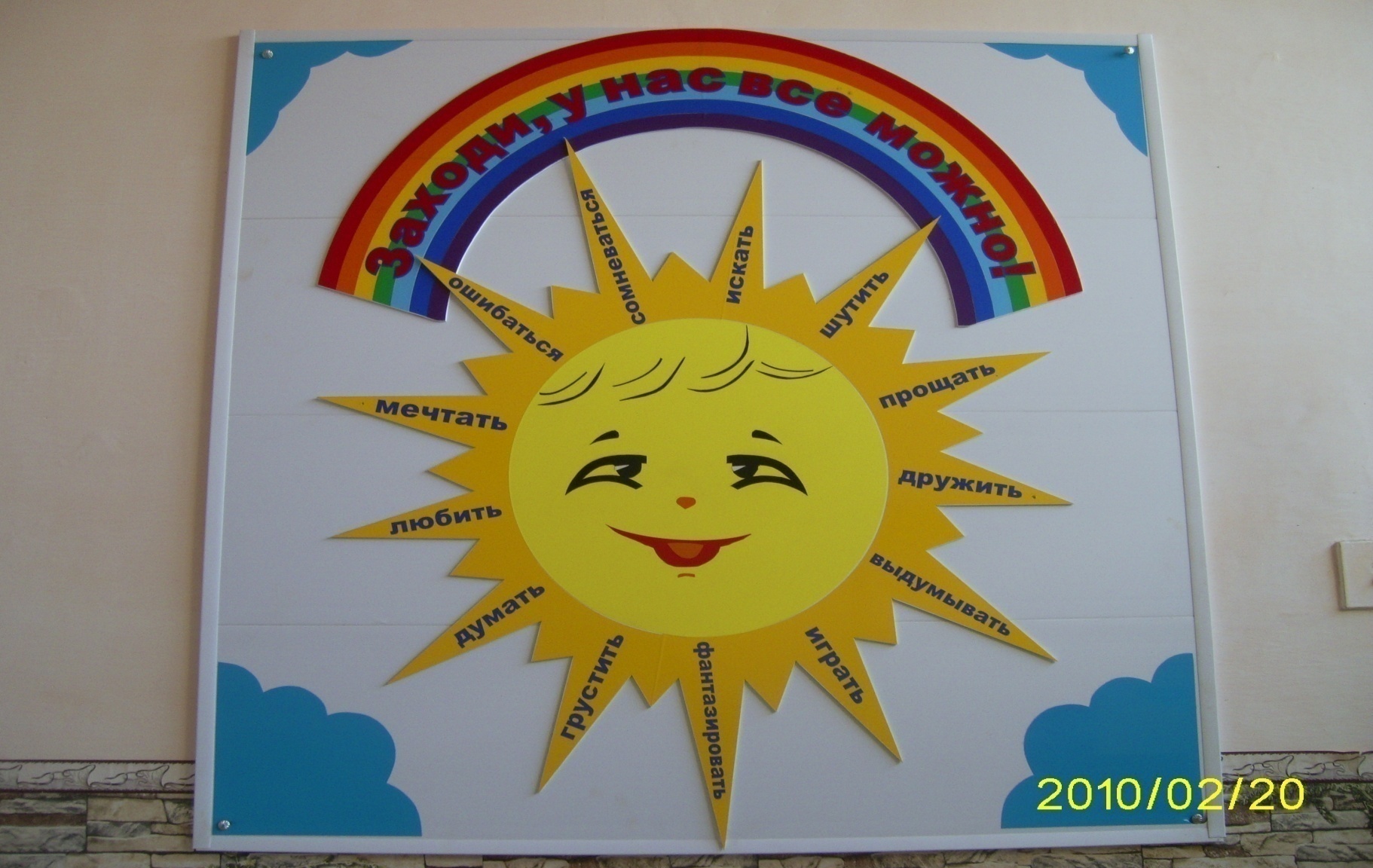 «ОСТРОВОК  СЧАСТЛИВОГО  ДЕТСТВА».
Мы работаем в инновационном режиме:
По созданию предметно-развивающей среды.
Реализации личностно-ориентированного подхода.
Развитию физического, творческого и интеллектуального потенциала.
И оказанию коррекционной помощи детям с нарушением речи.
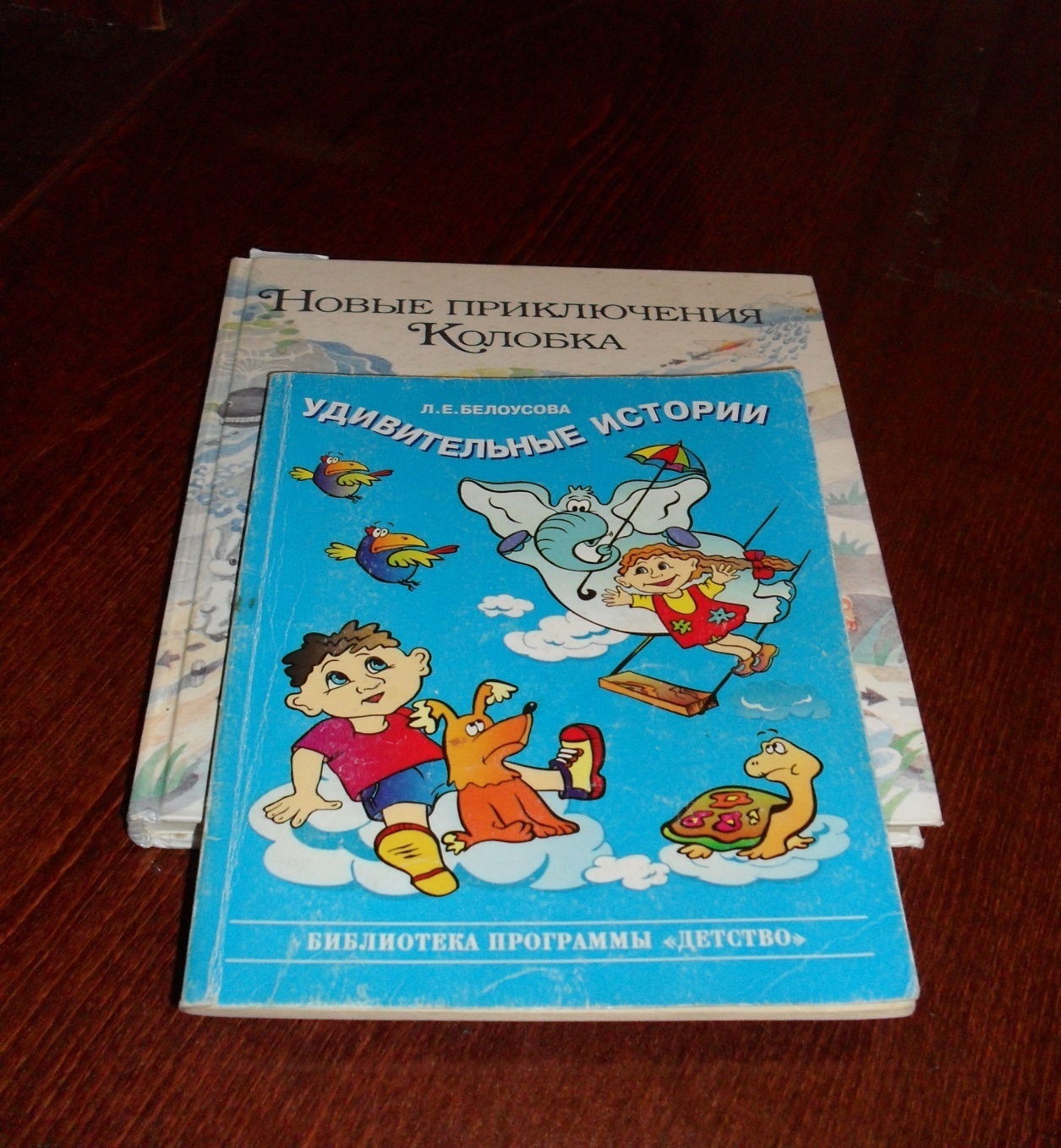 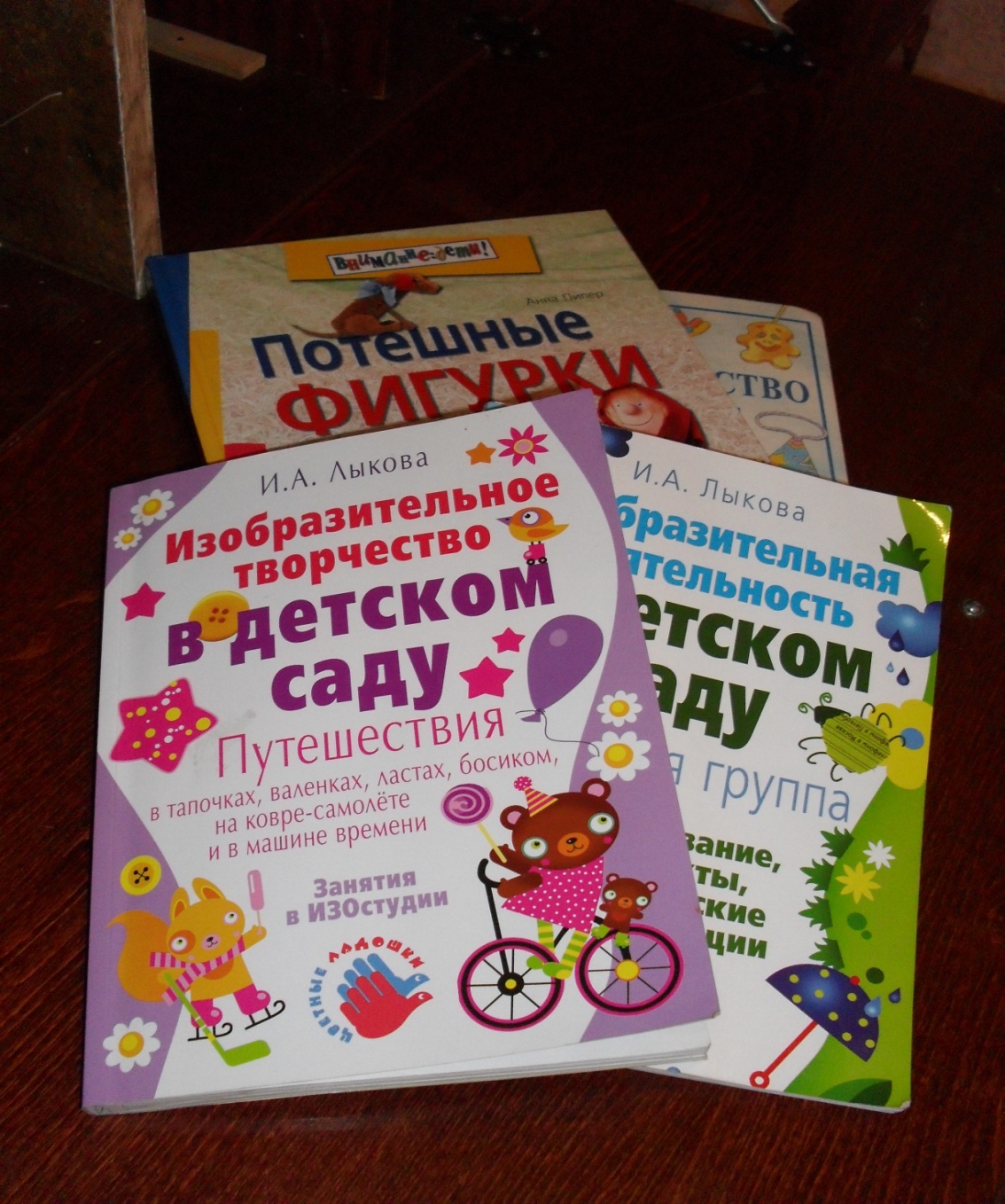 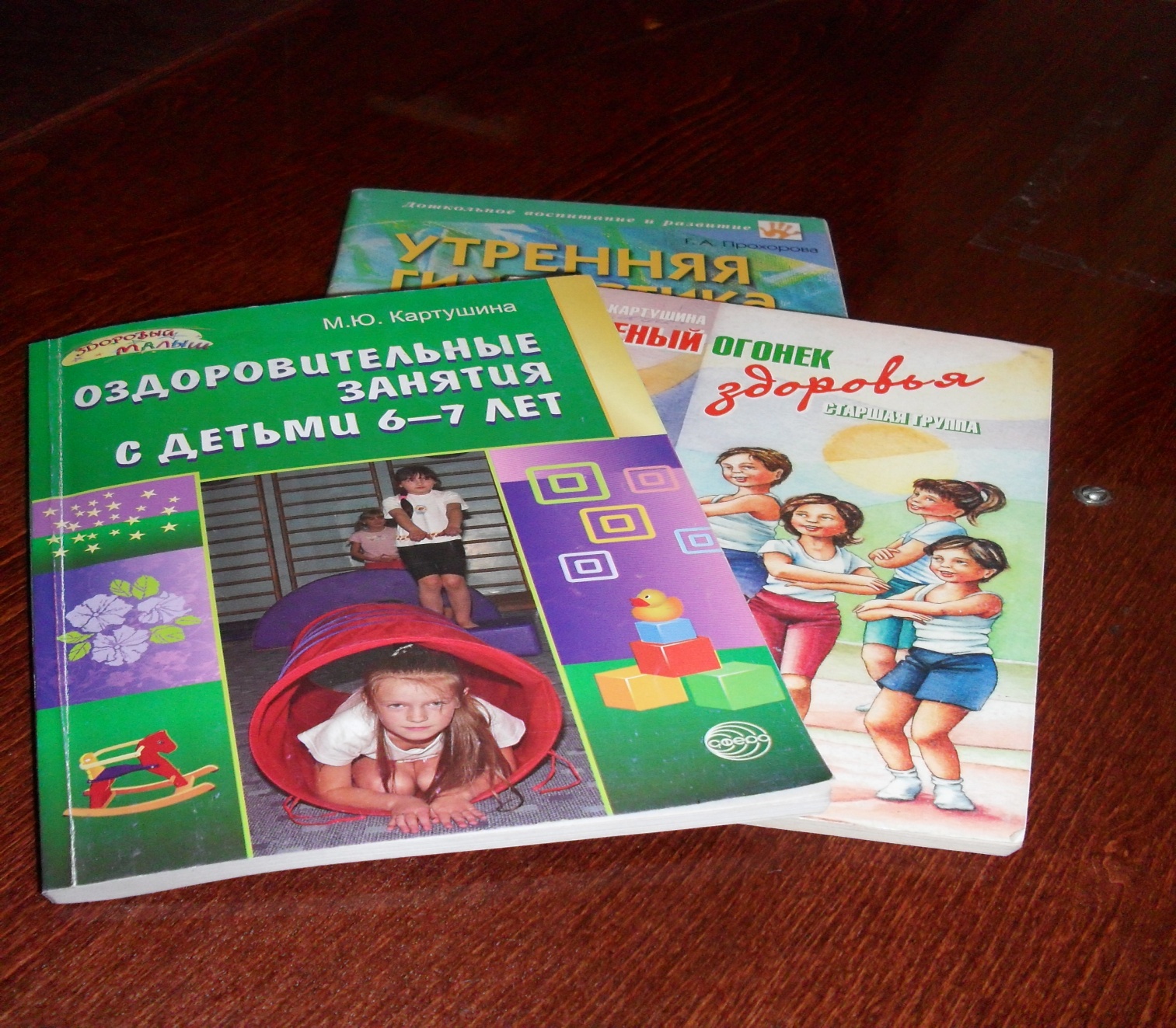 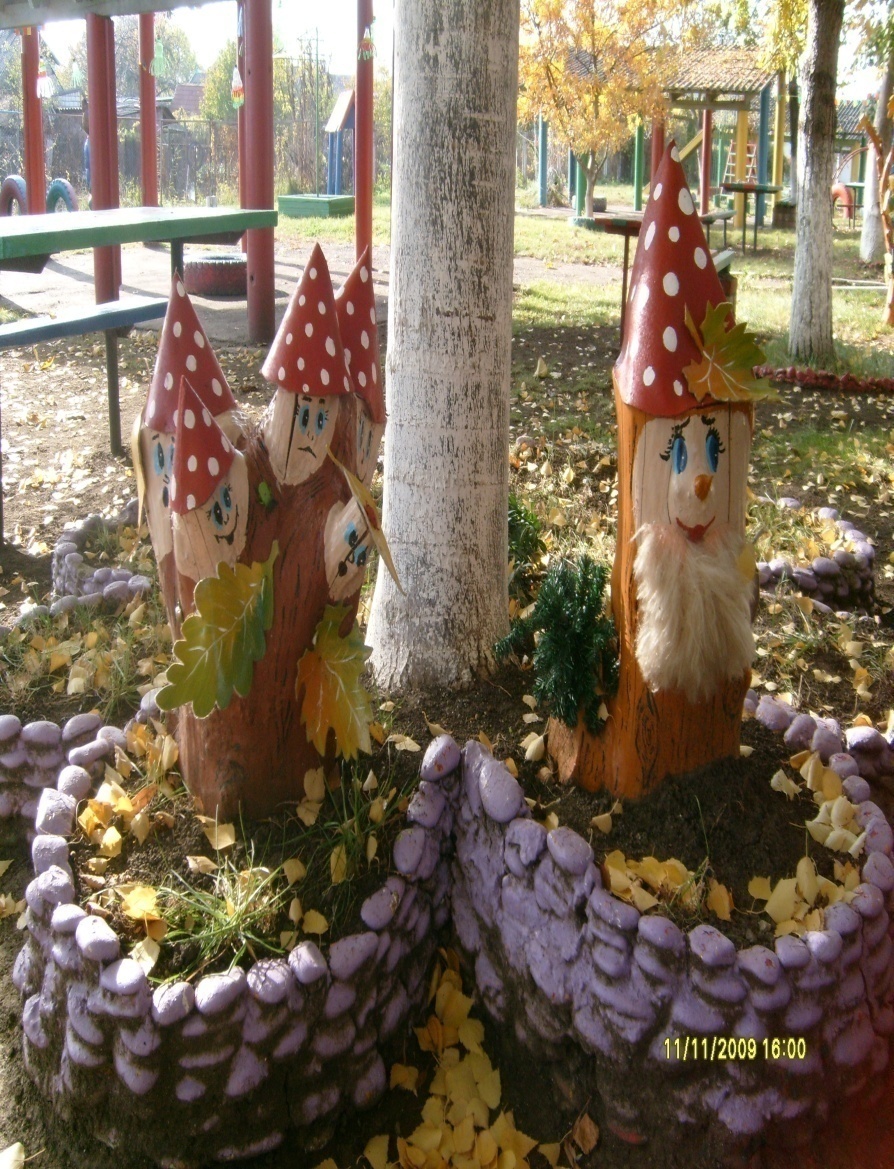 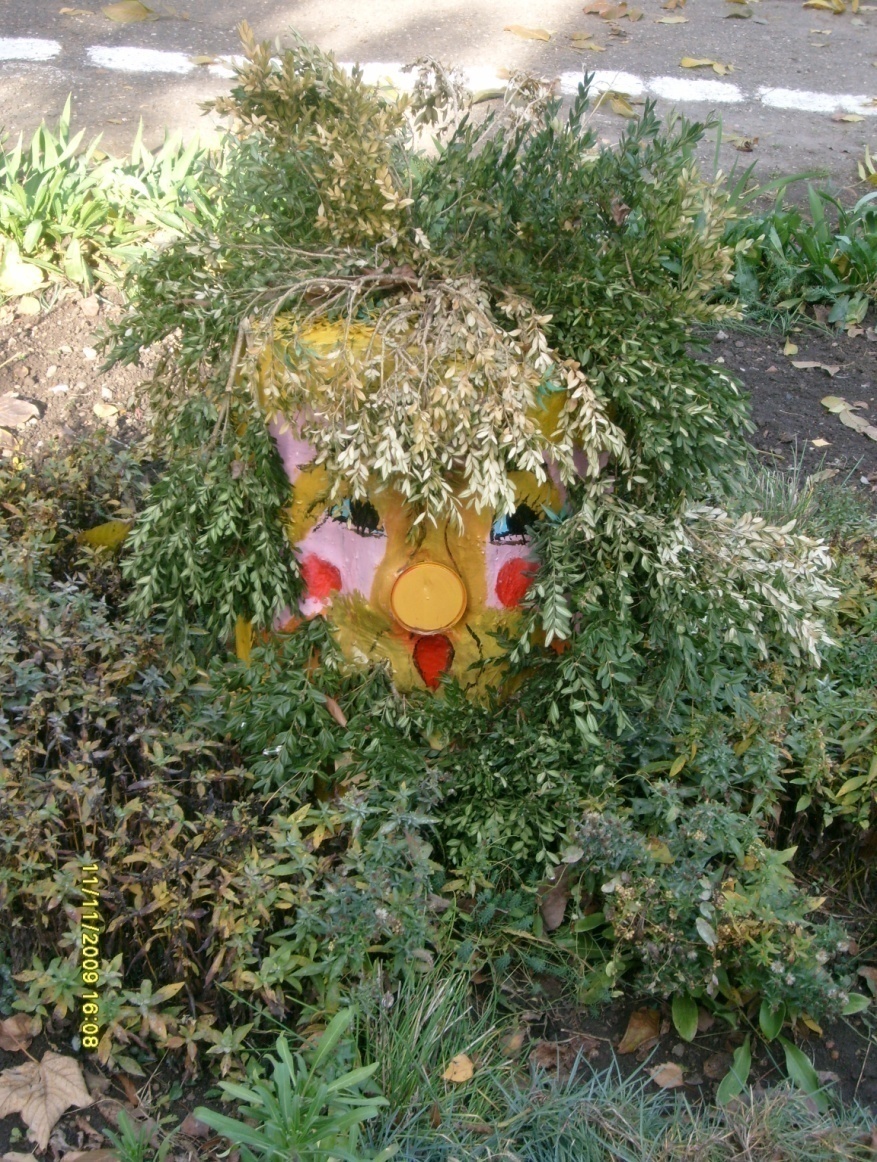 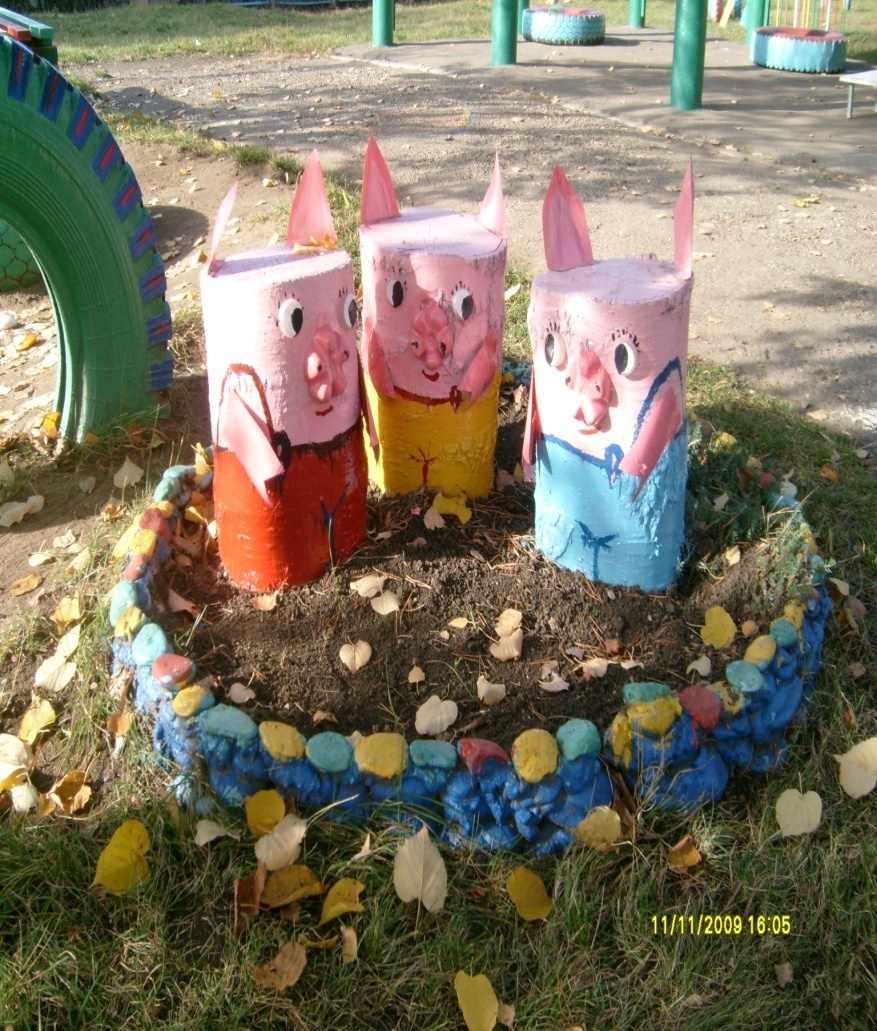 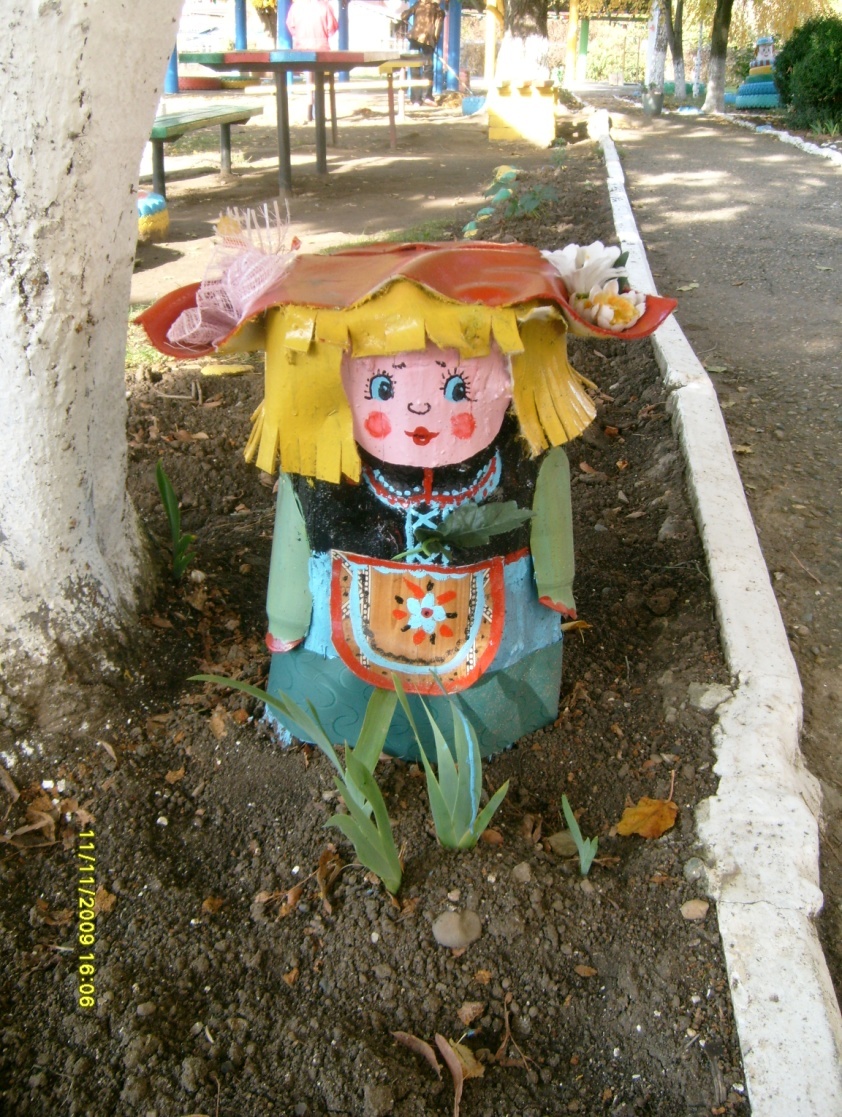 ДЕТСКИЕ РАБОТЫ.
ФОТОВЫСТАВКИ:
ТВОРЧЕСТВО ПЕДАГОГОВ:
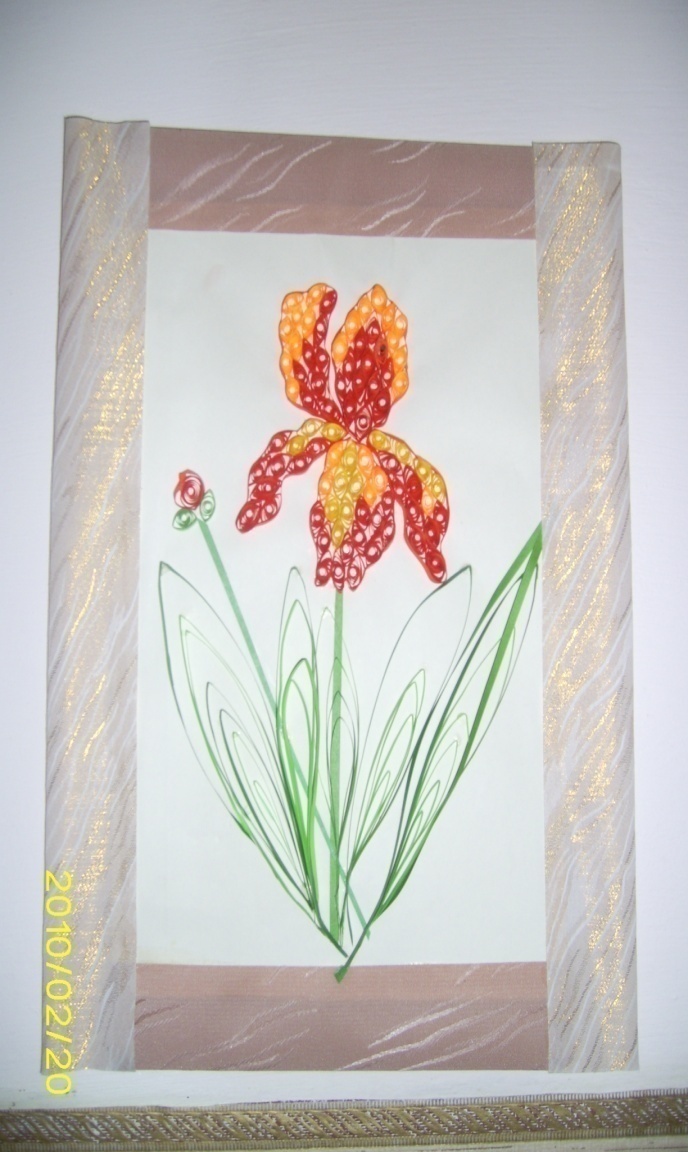 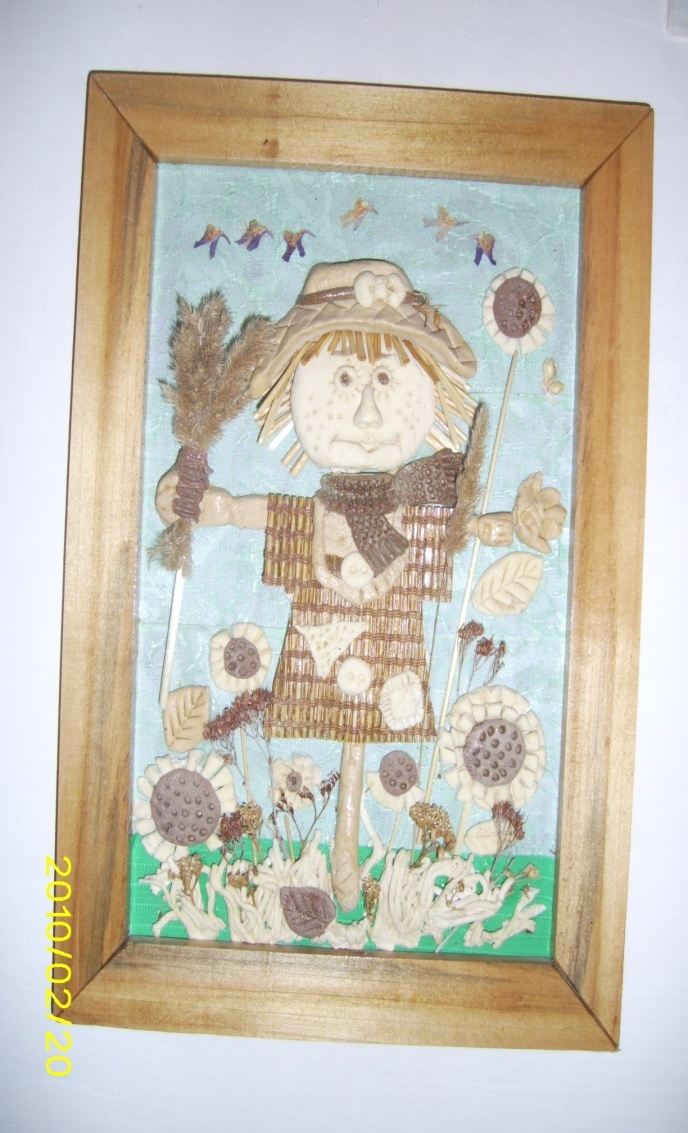 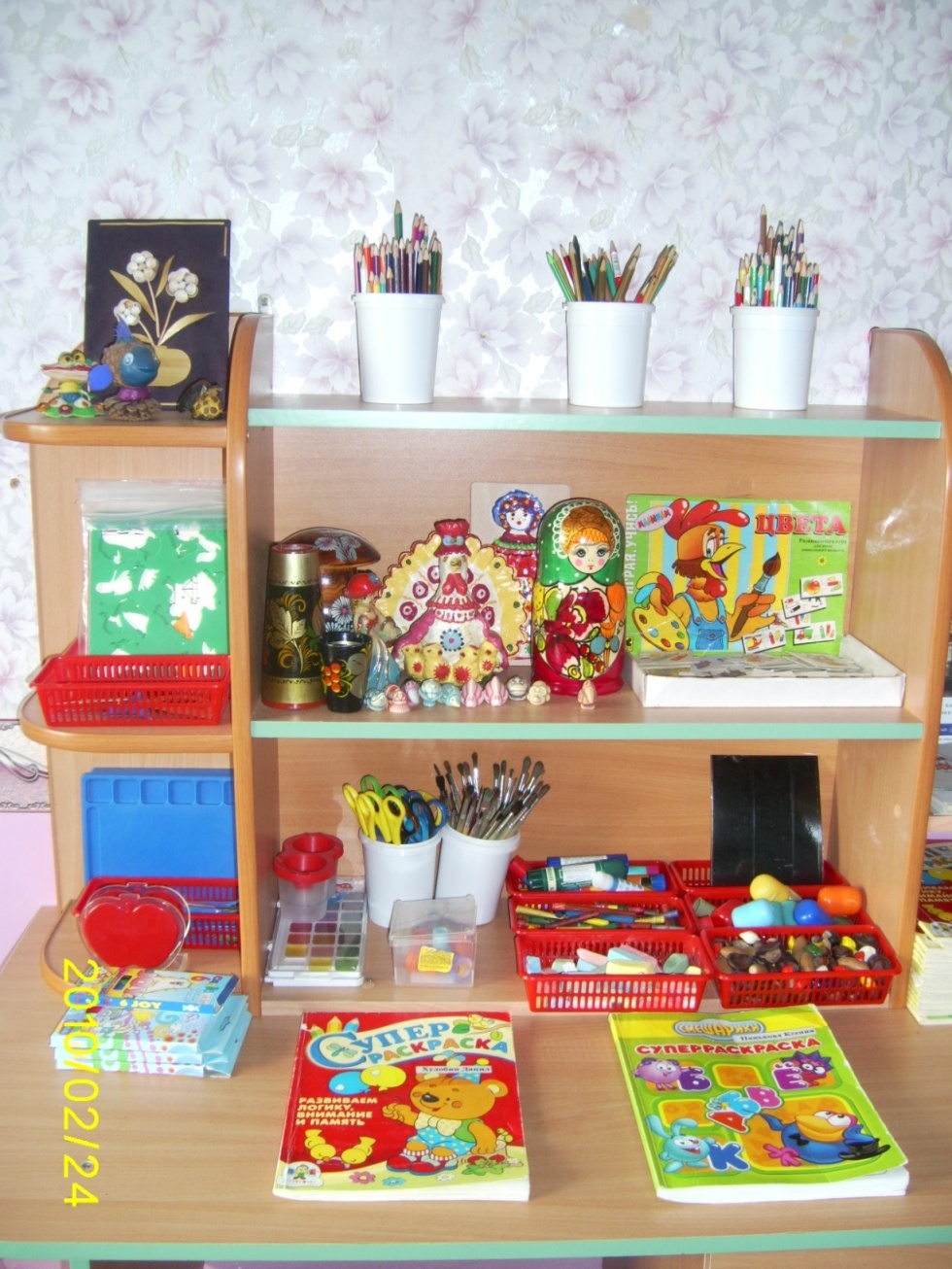 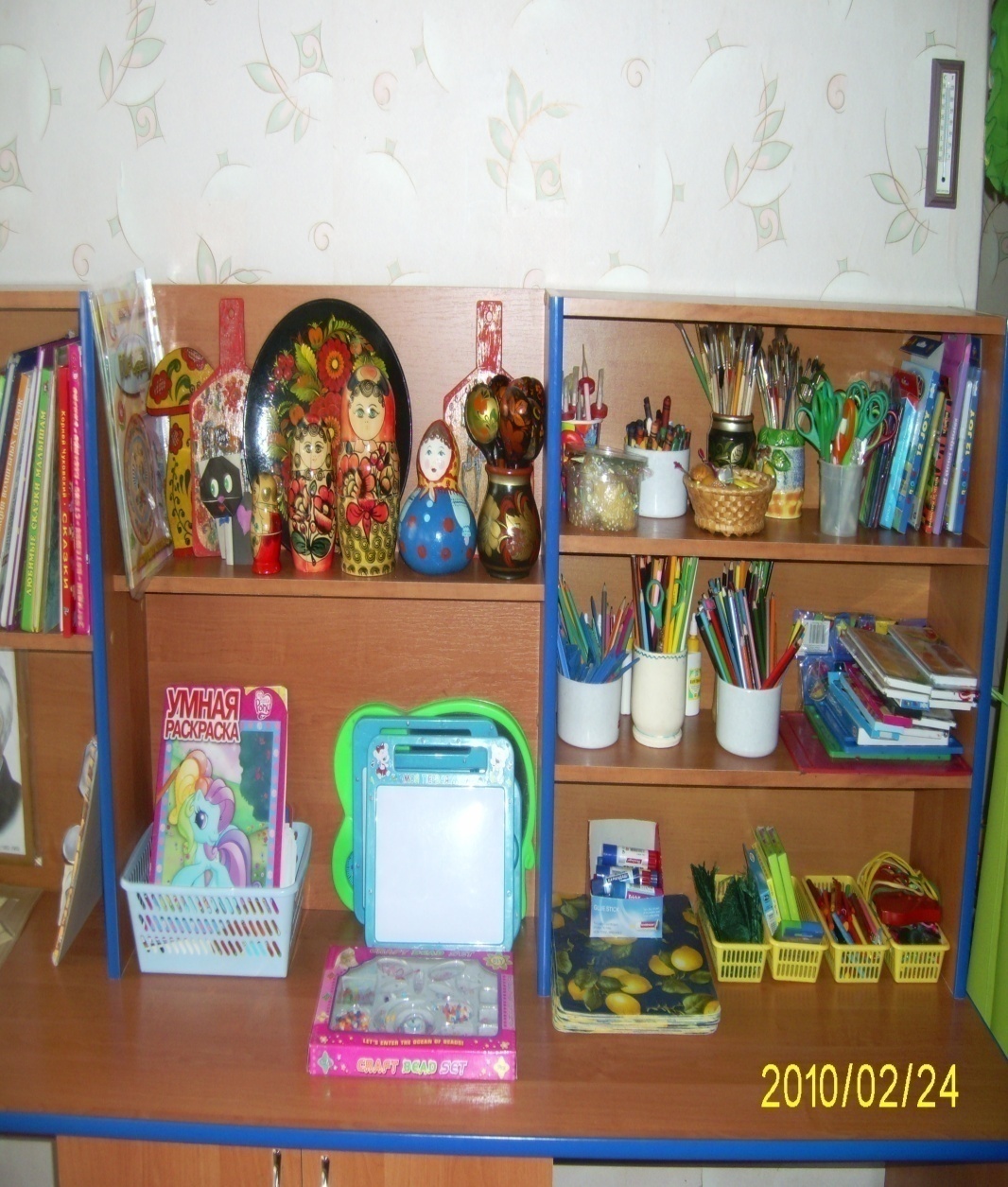 Комната «СКАЗОК».
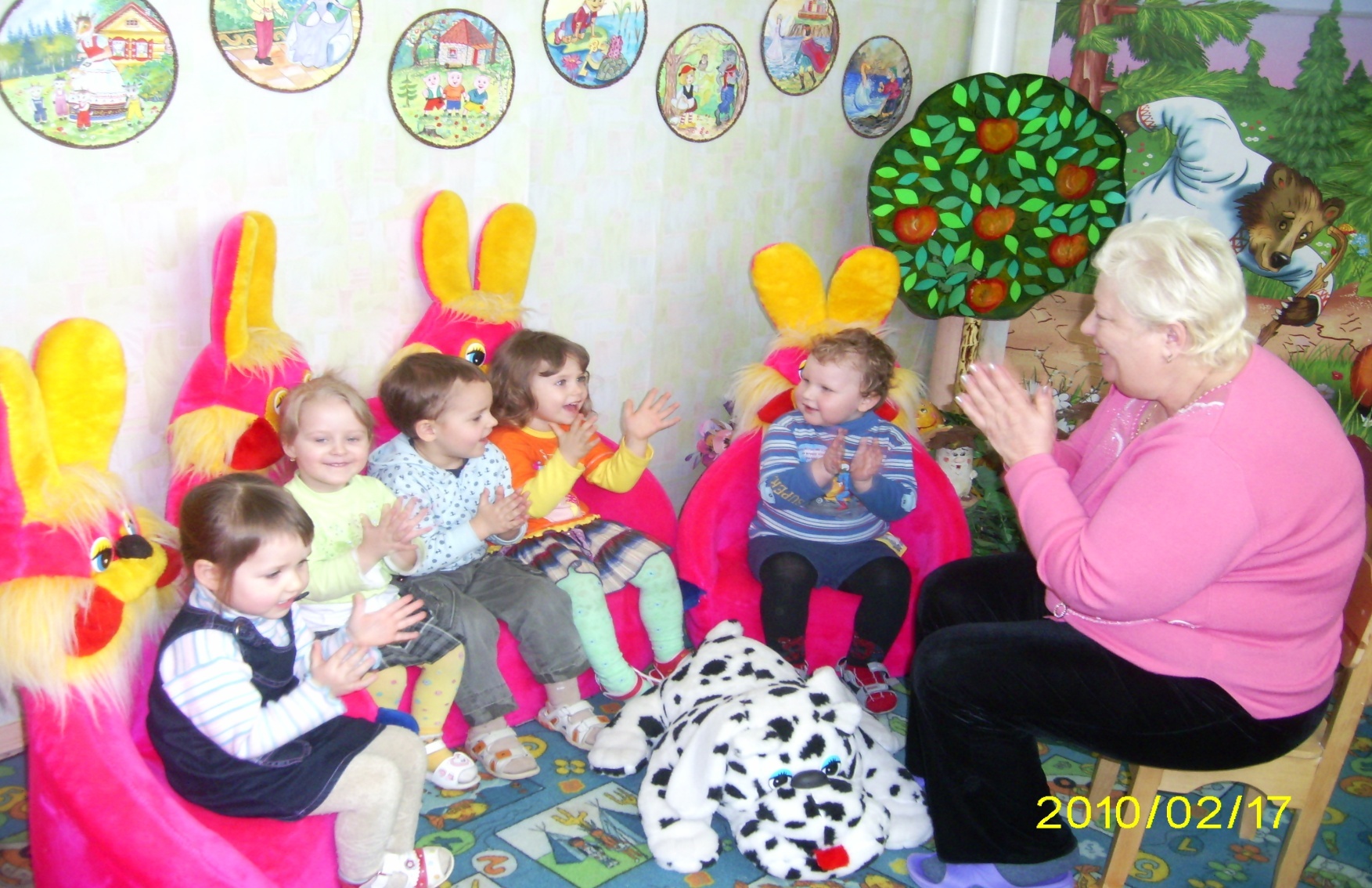 УГОЛОК  ПДД
«ЭКОЛОГИЧЕСКАЯ КОМНАТА».
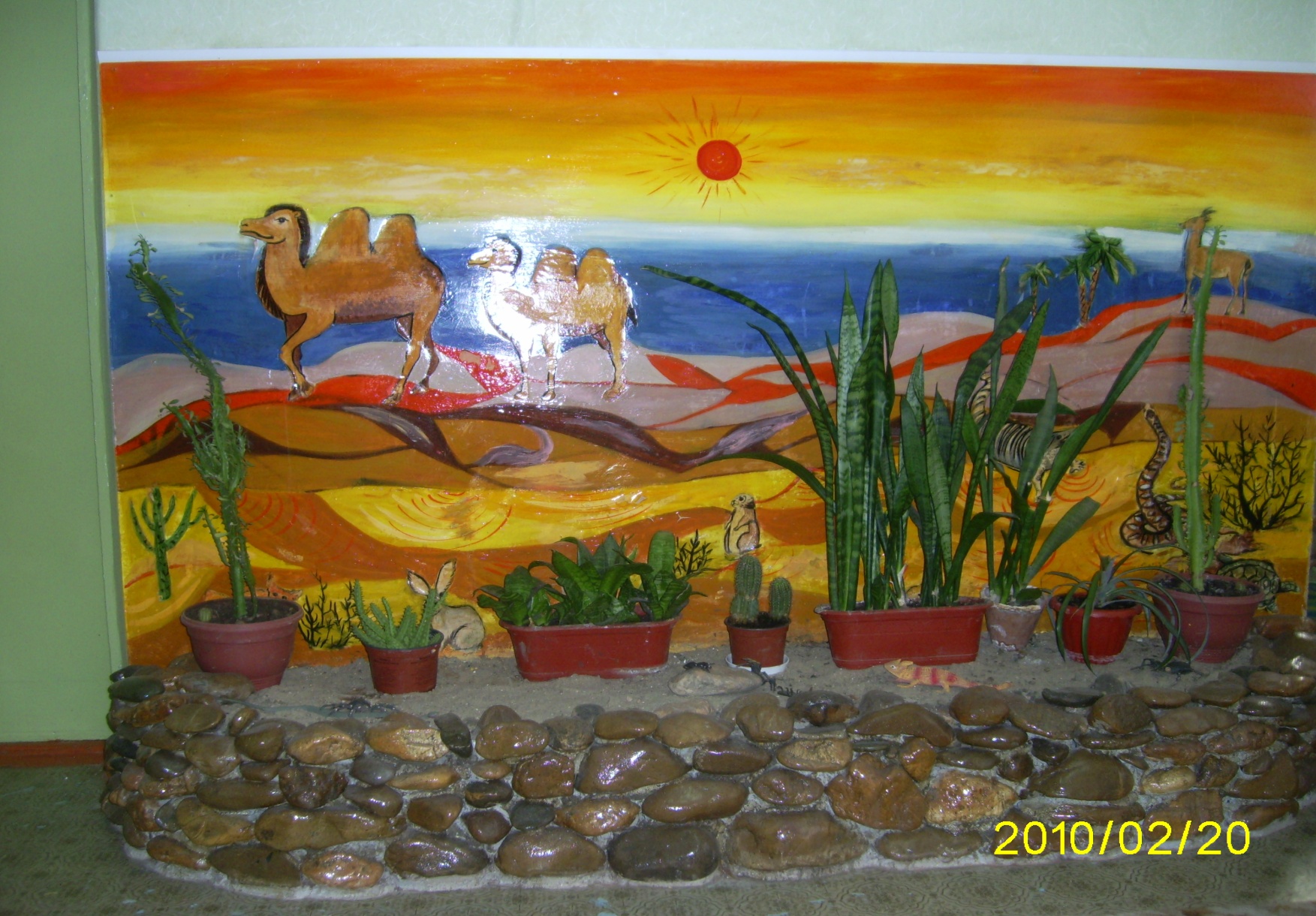 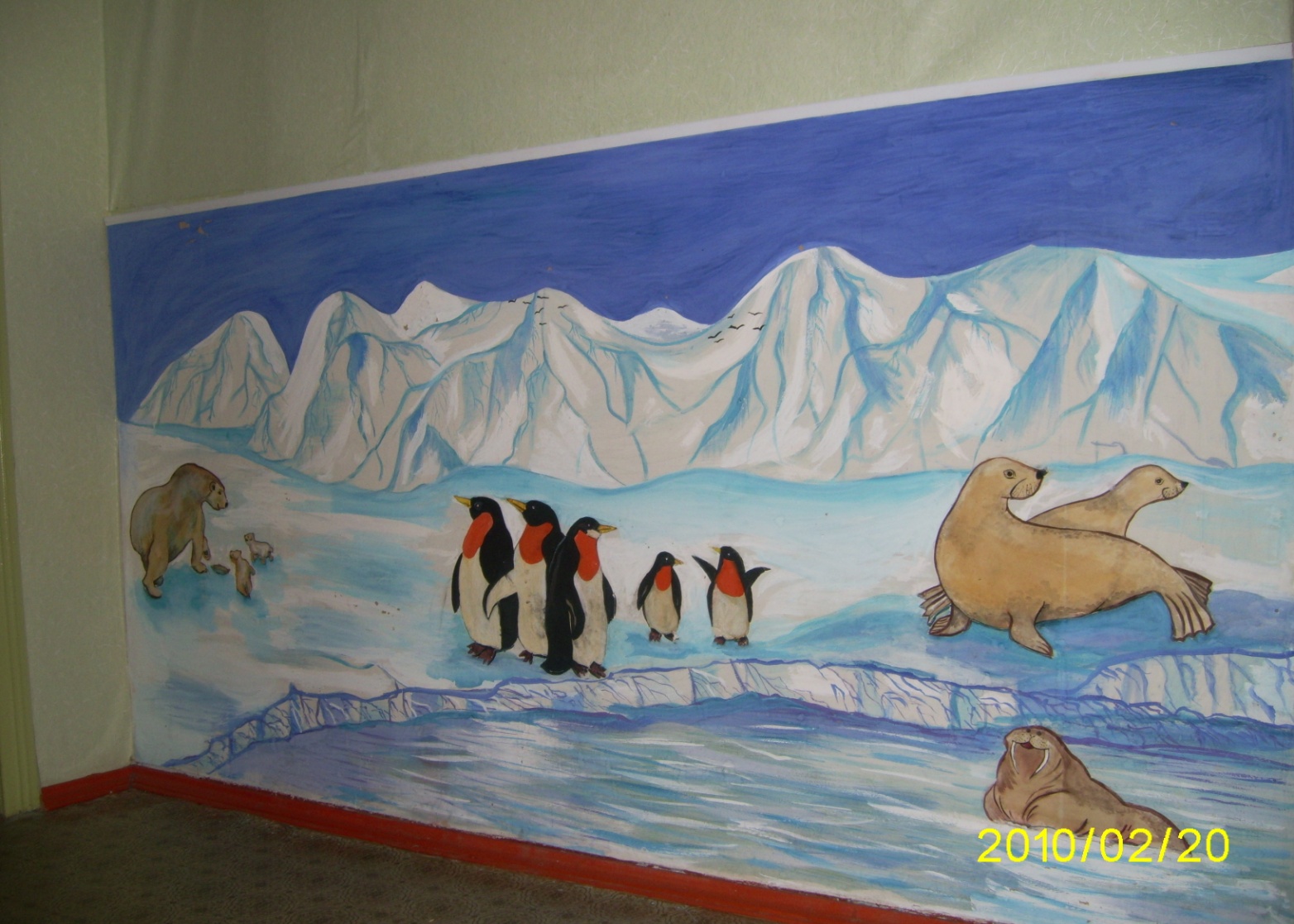 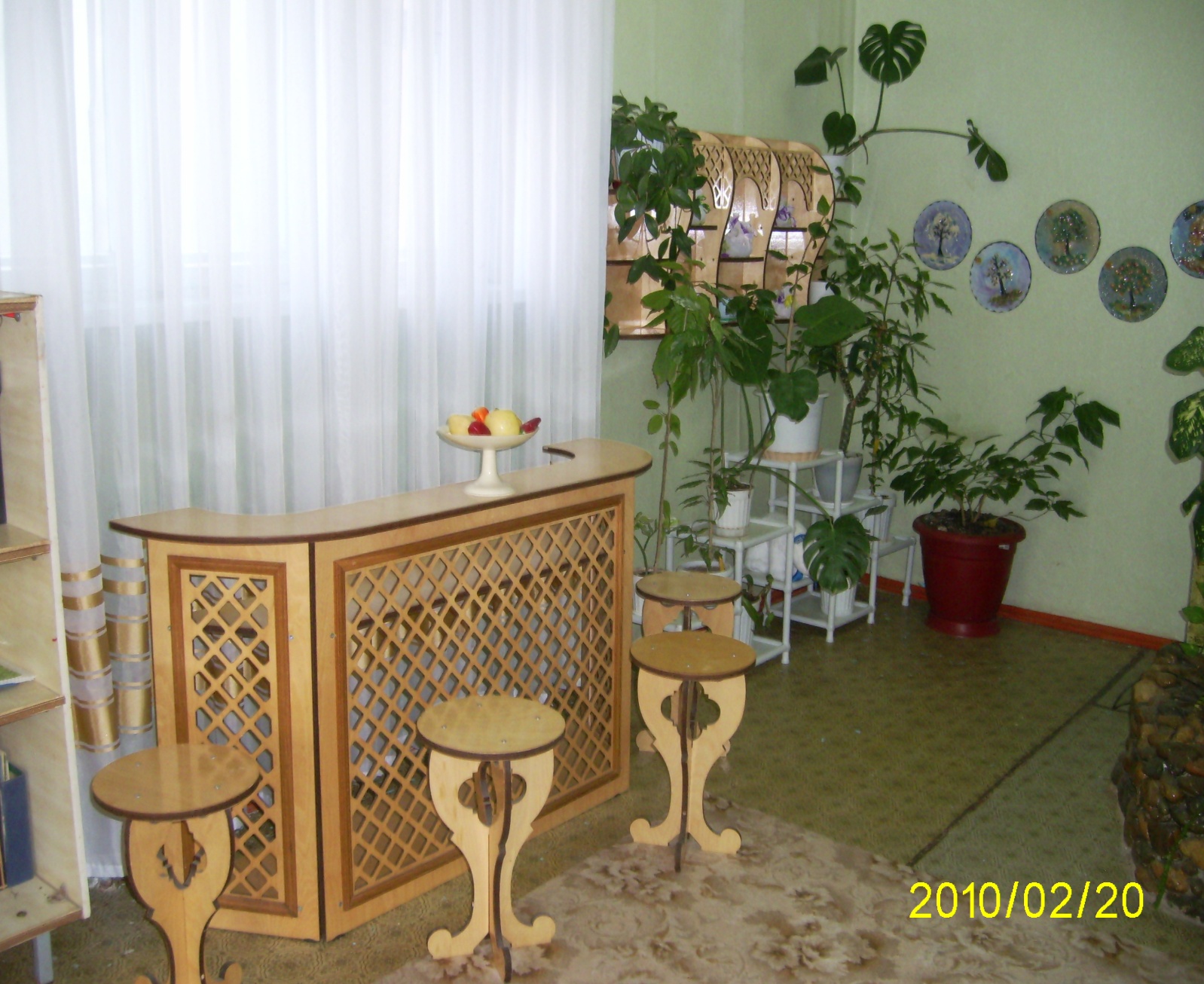 КУБАНСКИЙ УГОЛОК
ЧУРБАКОВА ГАЛИНА НИКОЛАЕВНА – педагог дополнительного образования по ИЗОдеятельности.
Инновационные программы и технологии
«Природа, искусство и изобразительная
      деятельность детей» – Т.Н. Доронова.
«Как научиться рисовать» – М.Д. Лахути.
«Знакомим с пейзажной живописью» – 
     Н.А. Курочкин.
«Рисование с детьми дошкольного возраста» – 
     Р.Г. Казакова.
«Обучение дошкольников декоративному
      рисованию» – А.А. Грибовская.
«Ладошки» – И.А. Лыкова.
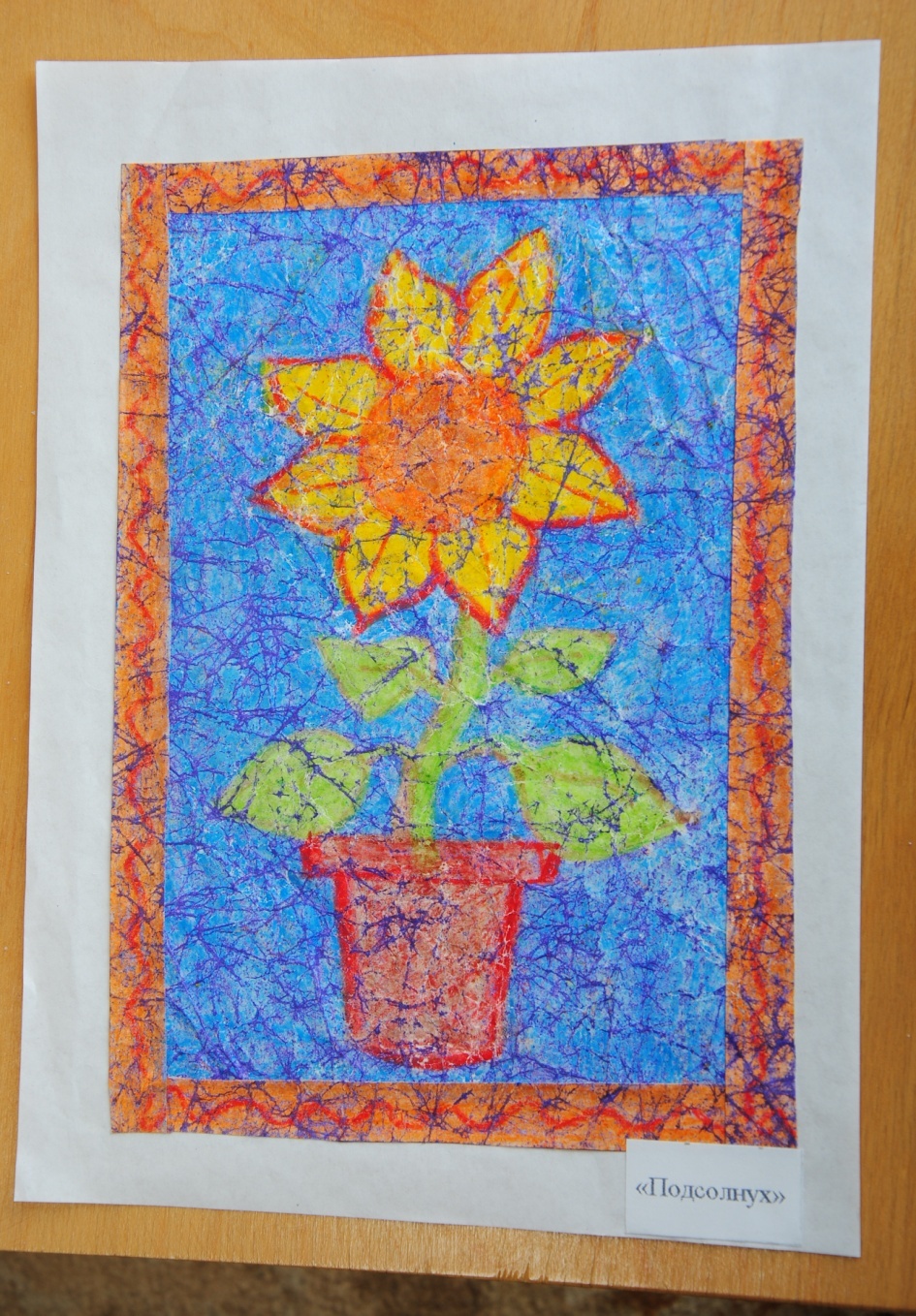 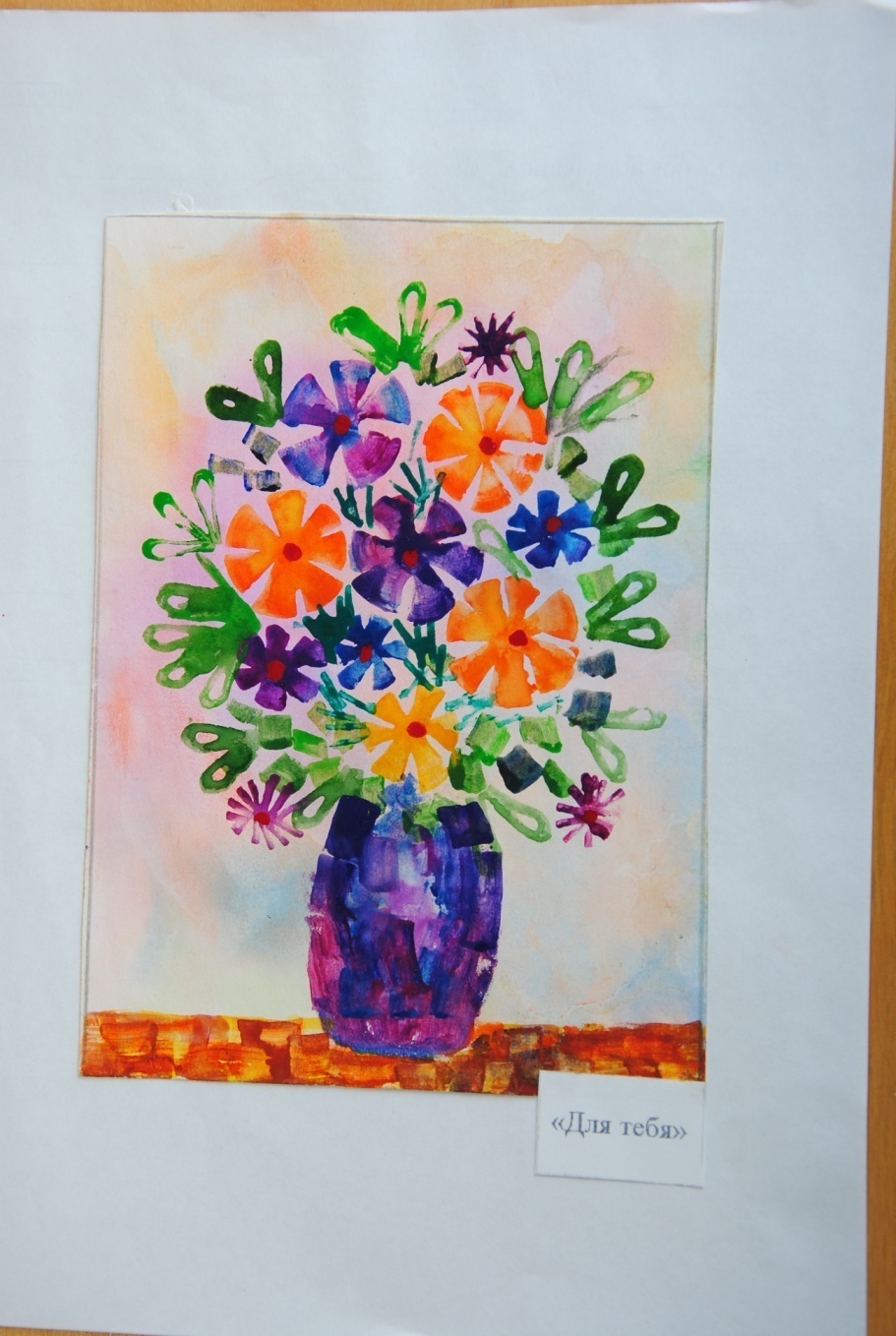 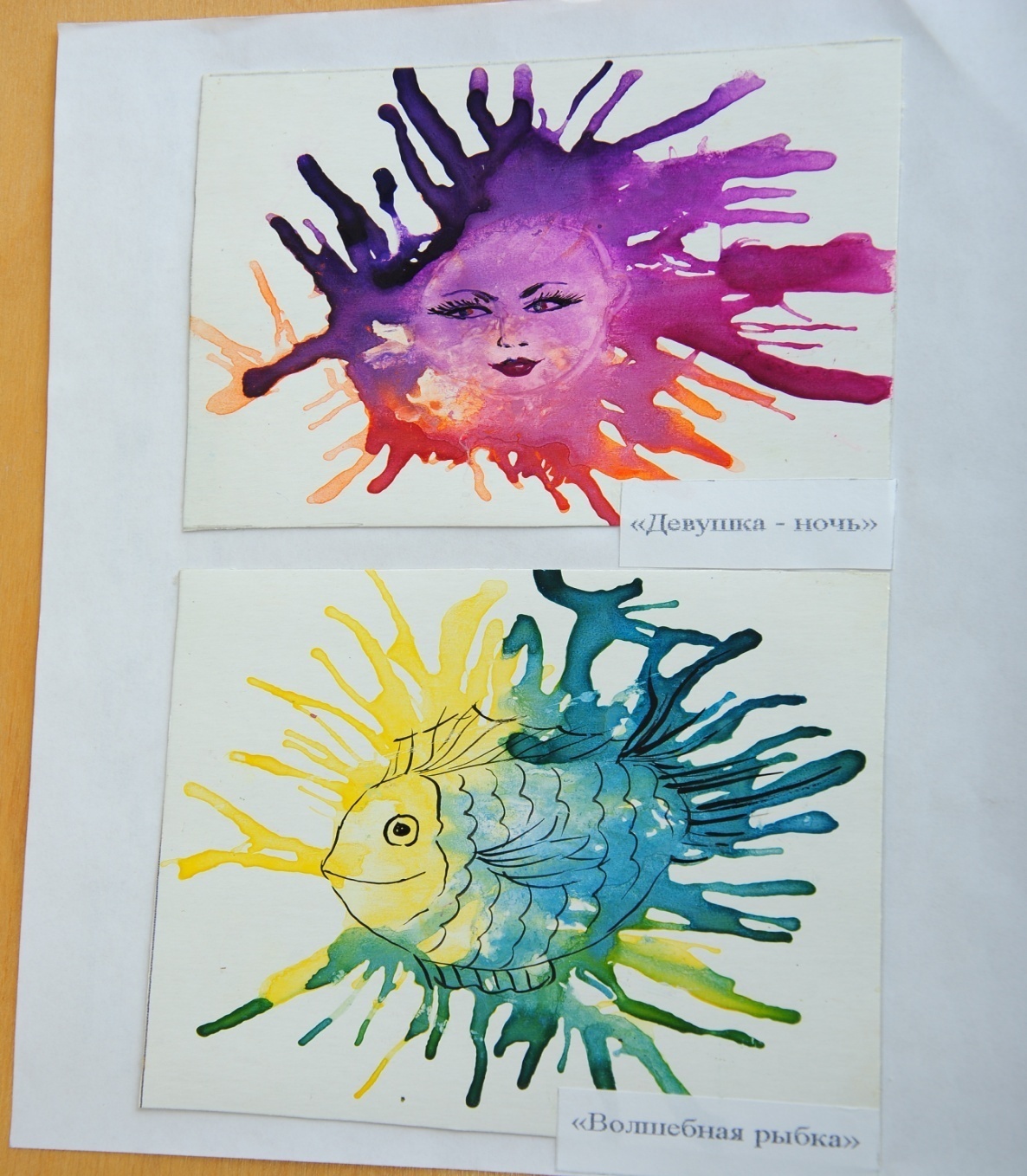 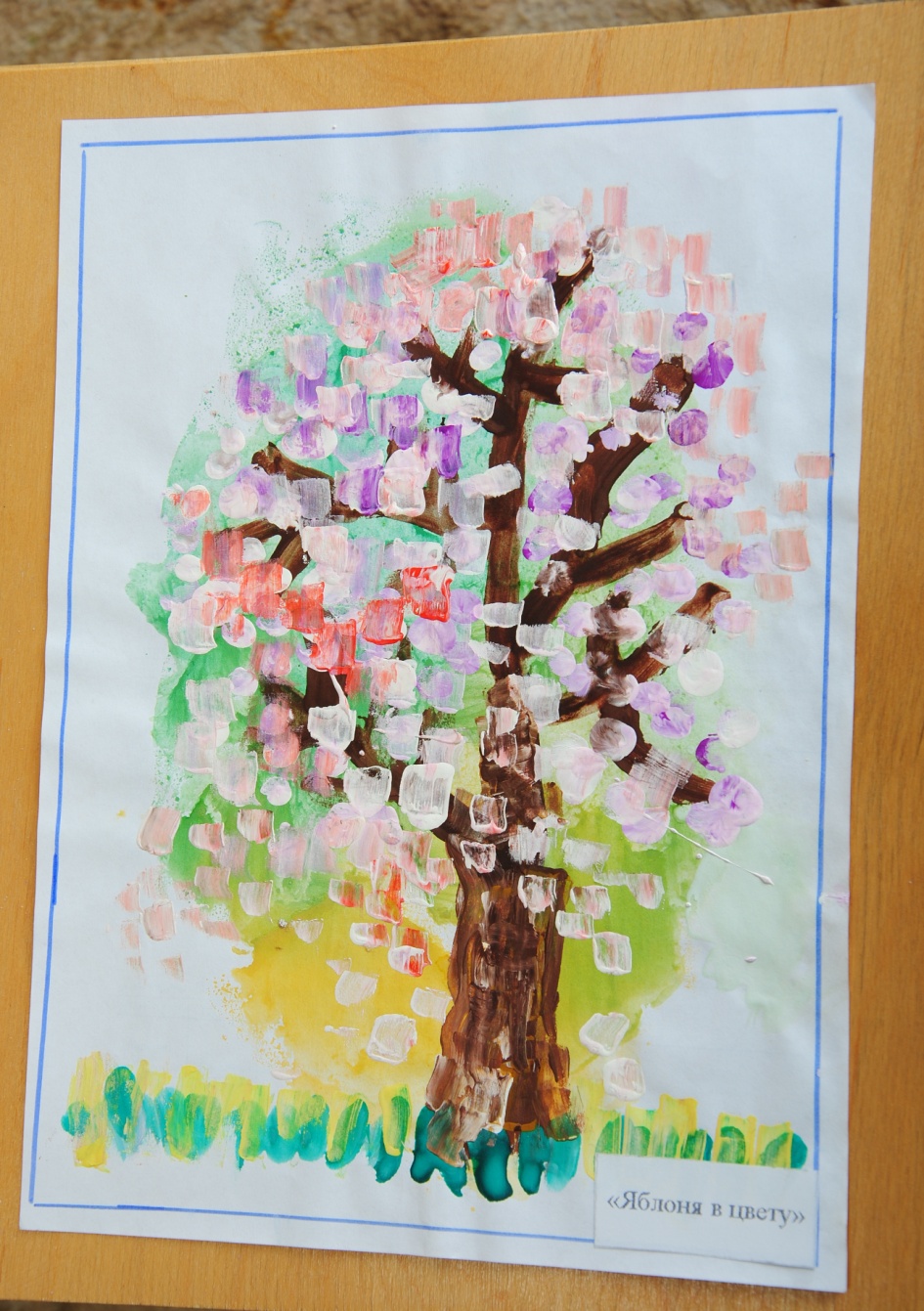 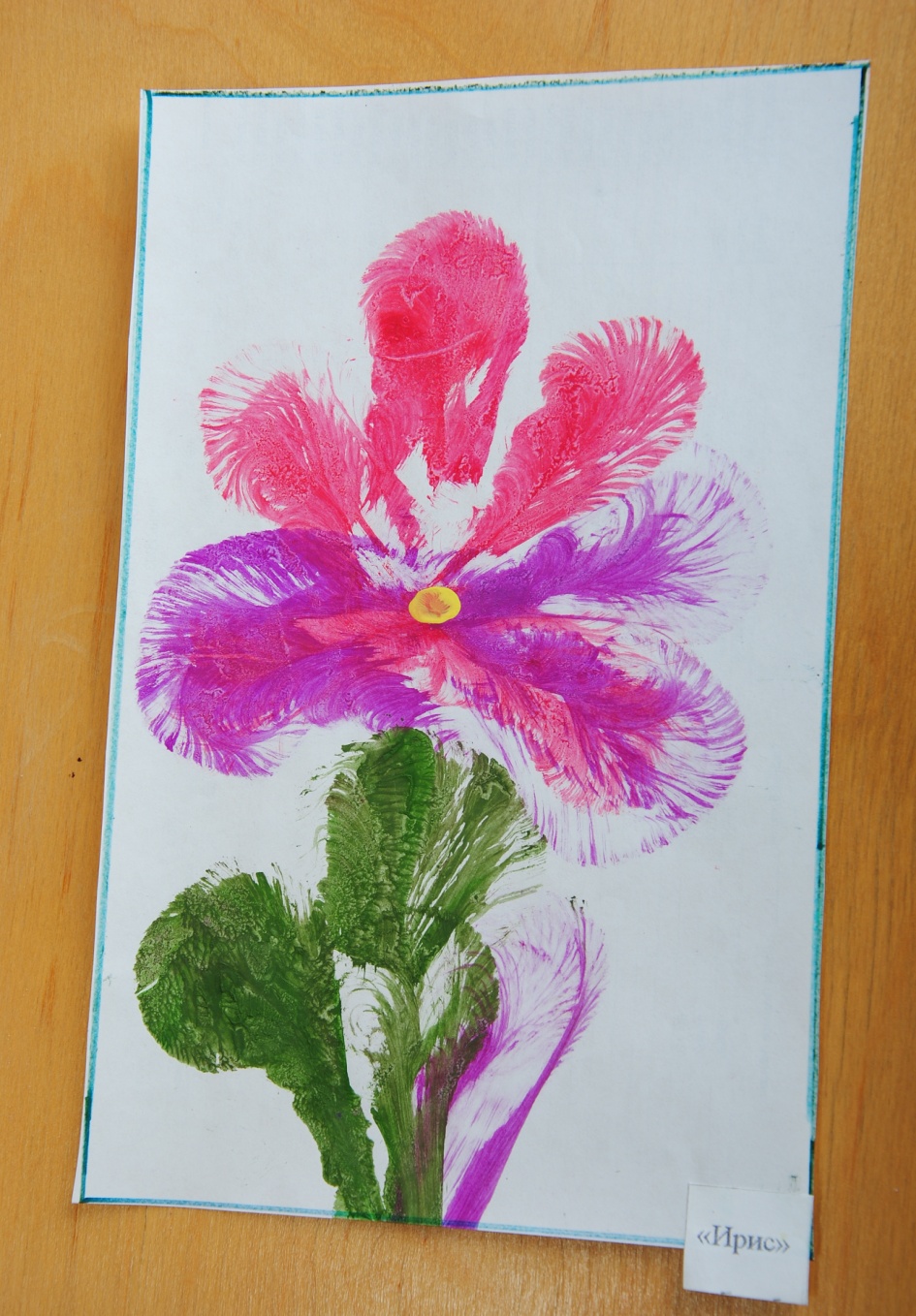 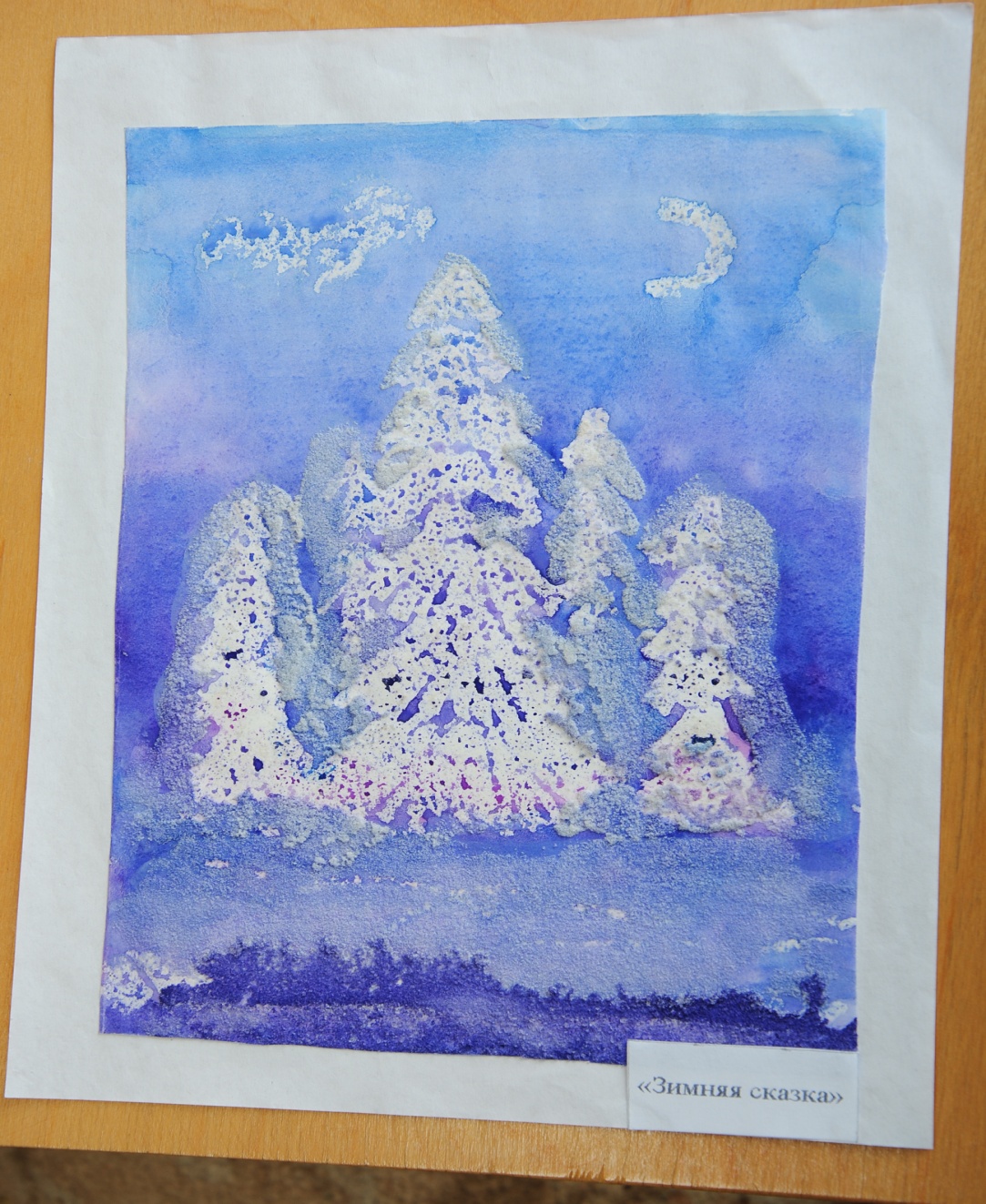 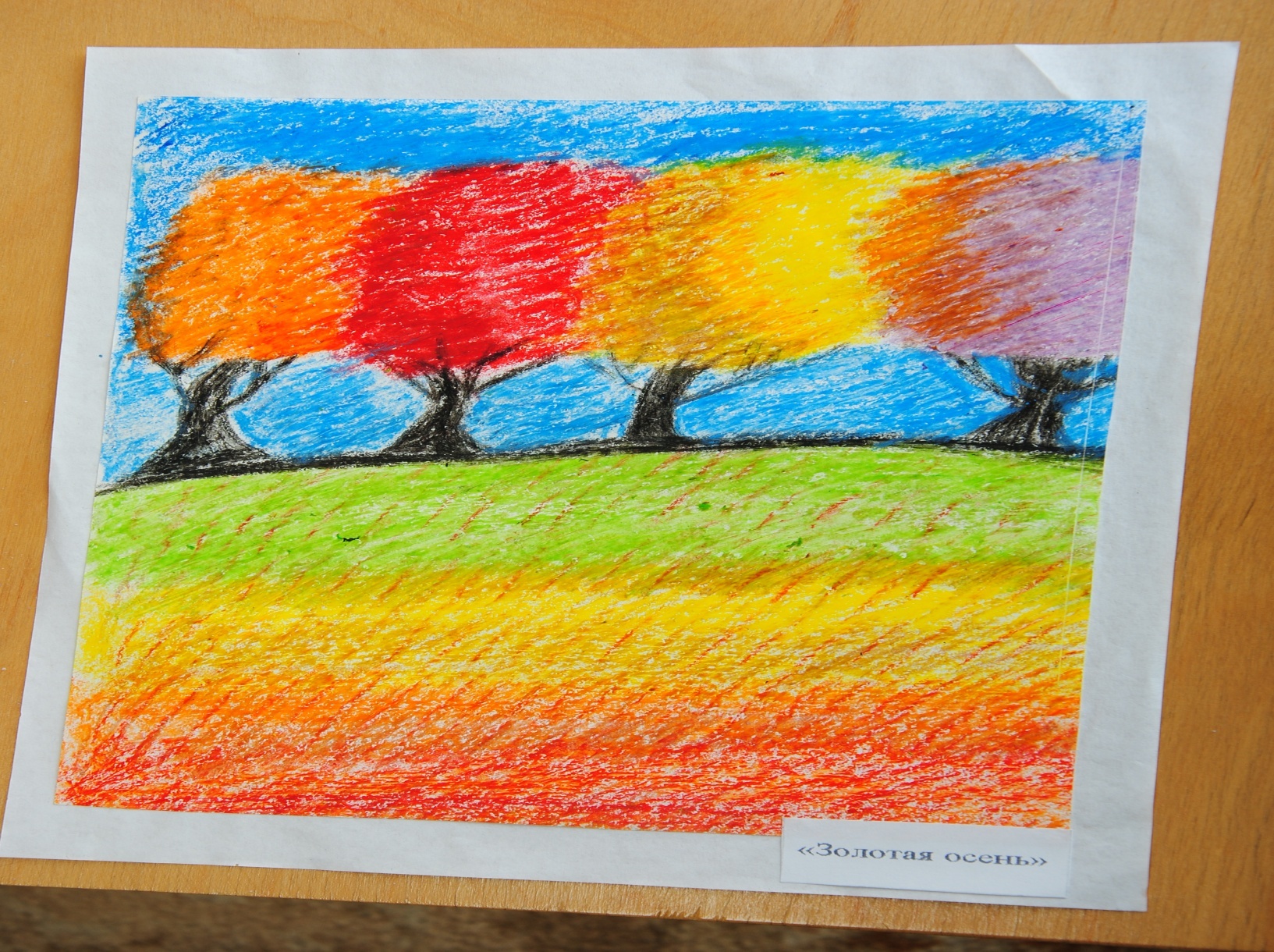 ОПЫТЫ   РАБОТЫ:
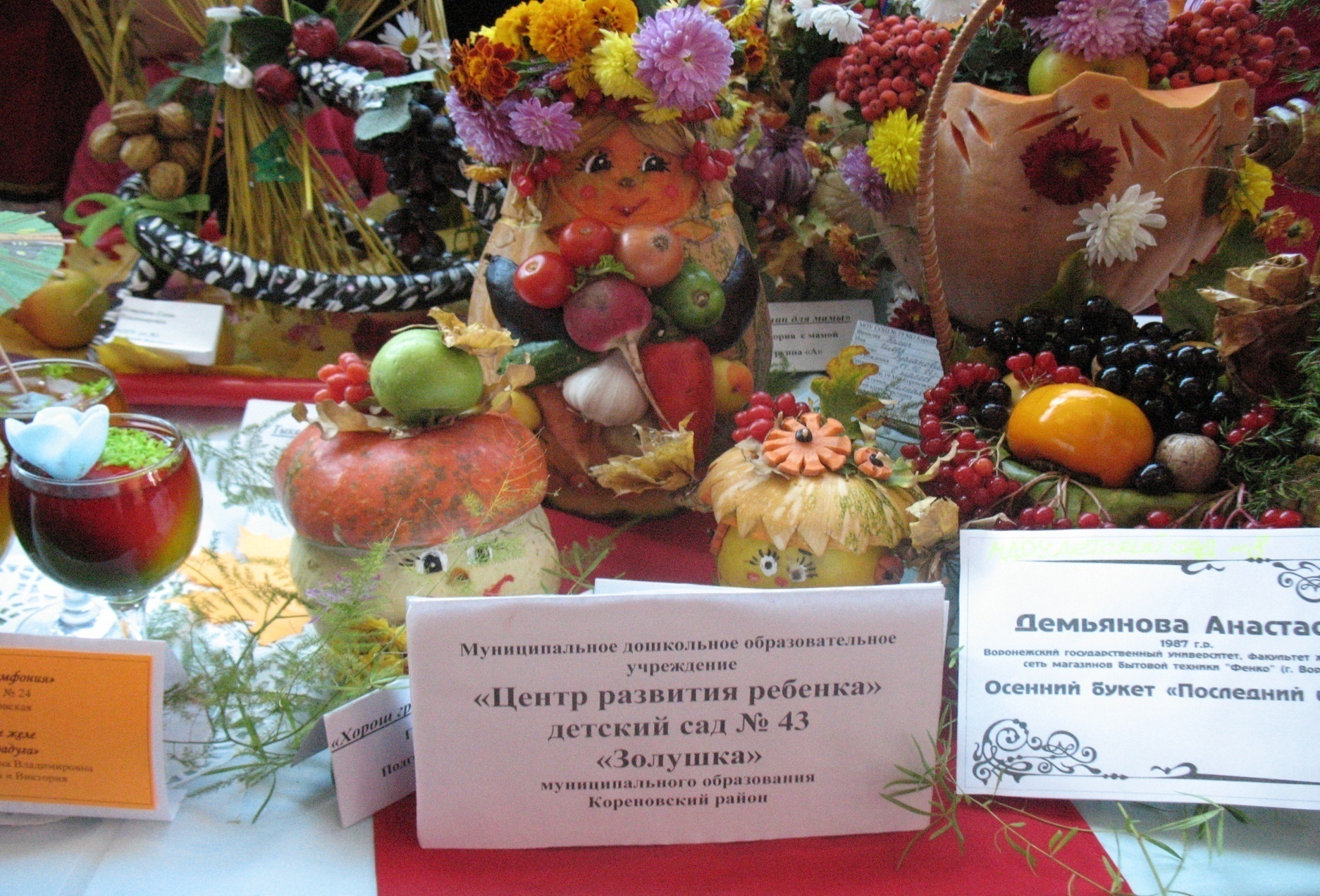 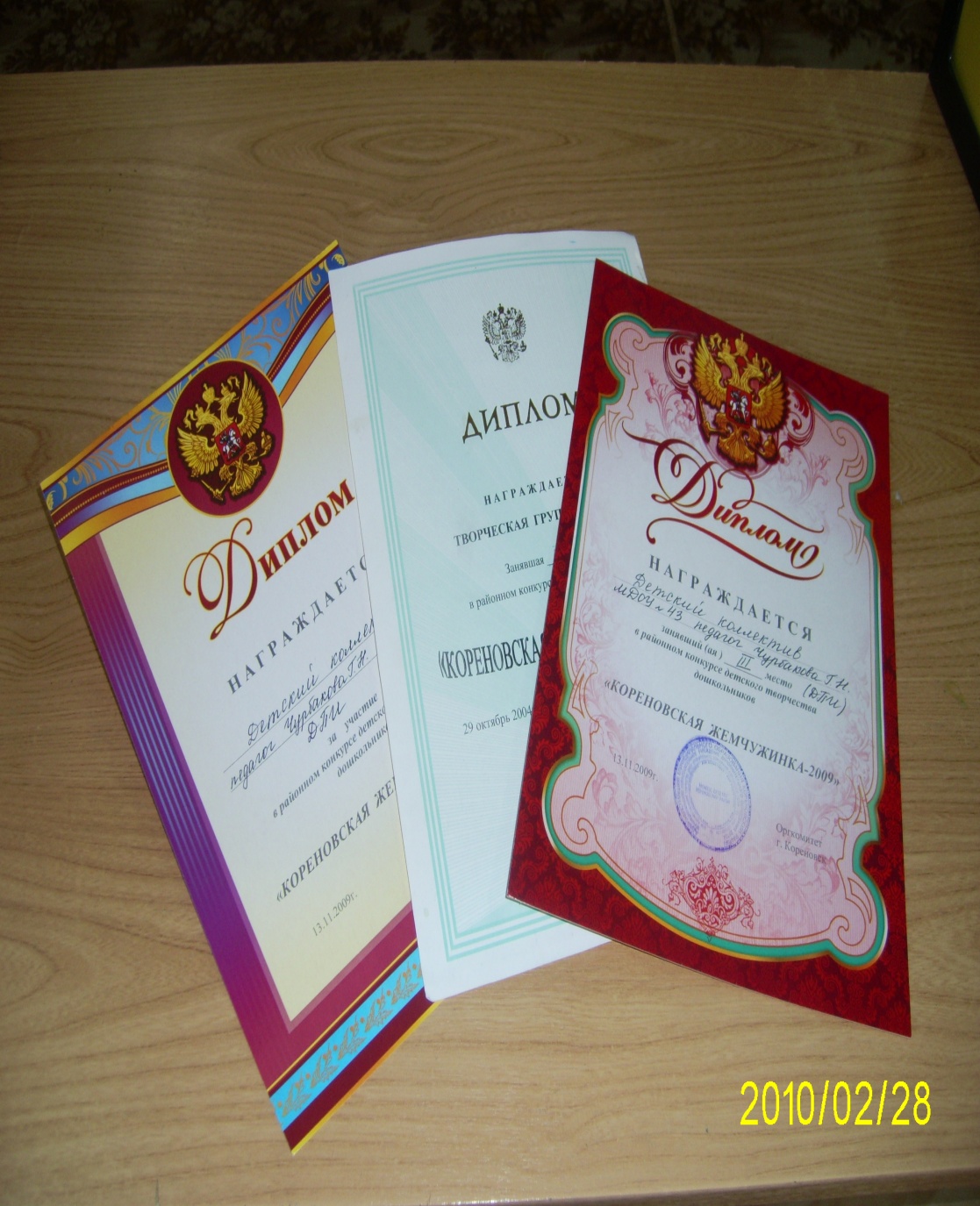 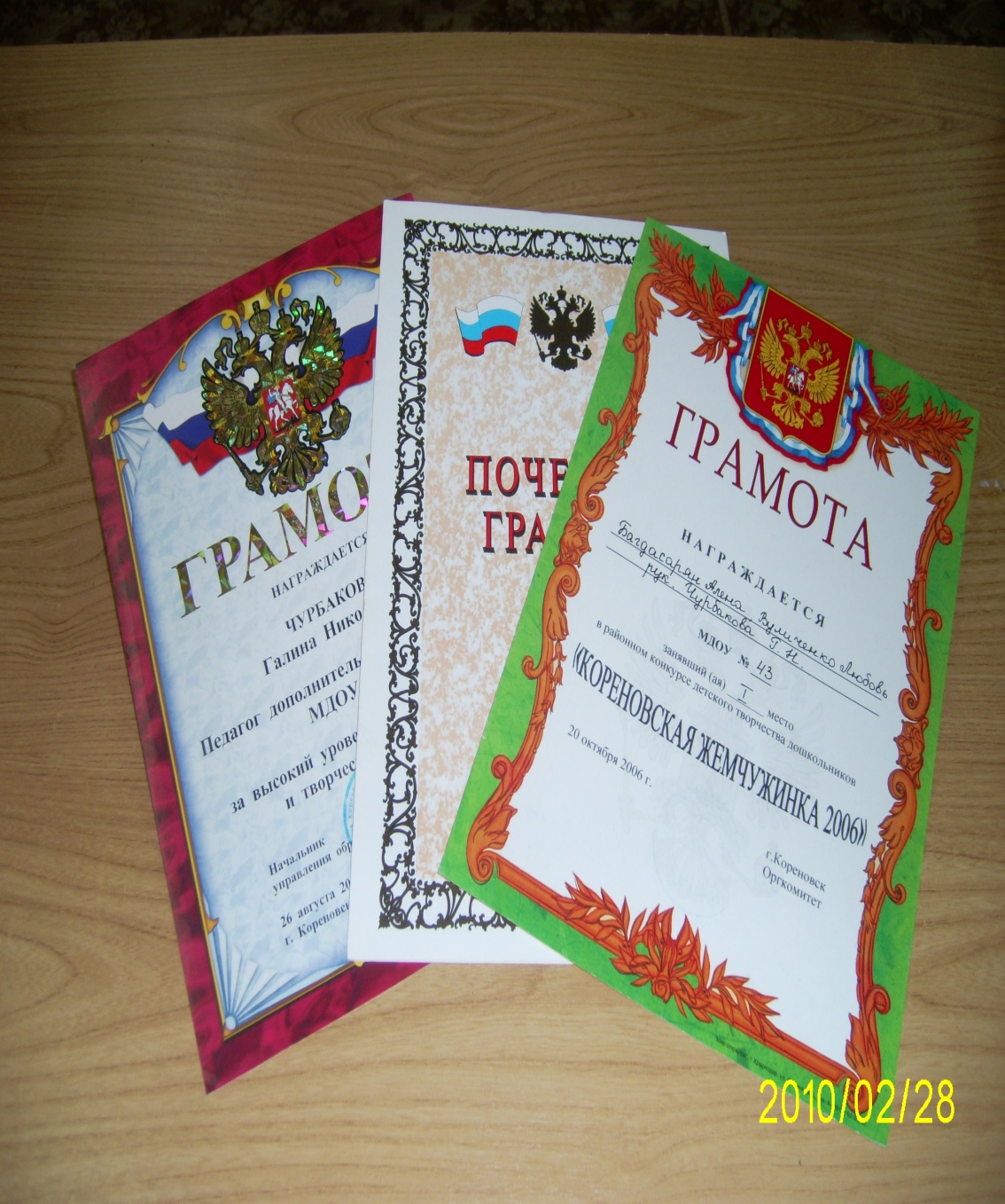 СПАСИБО ЗА ВНИМАНИЕ!